Система дистанционного обучения
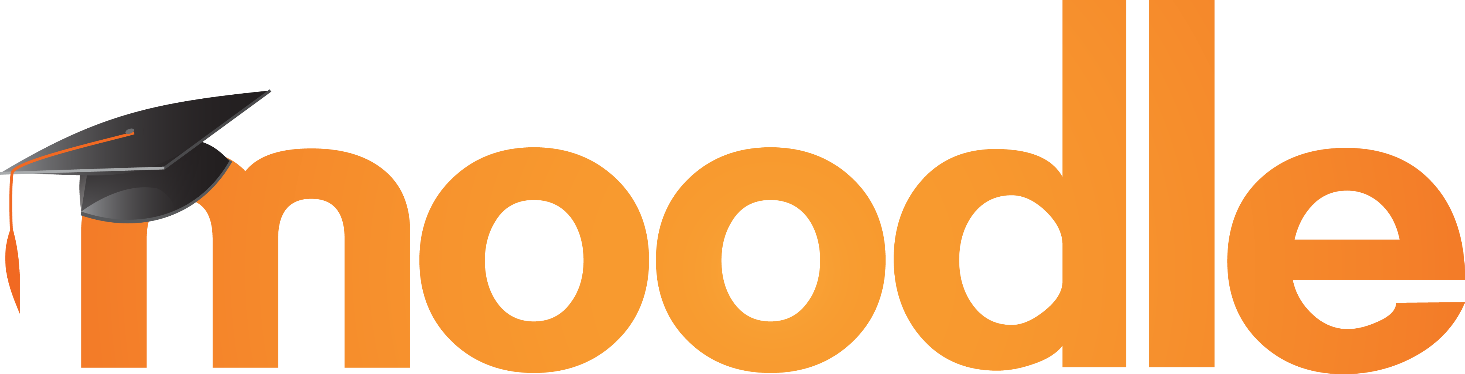 Элемент электронного курса «Лекция». Возможности и особенности.
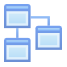 [Speaker Notes: Активный элемент «Лекция» позволяет преподавателю располагать контент и/или практические задания (тесты) в интересной и гибкой форме. Преподаватель может использовать линейную схему лекции, состоящую из ряда обучающих страниц или создать древовидную схему, которая содержит различные пути или варианты для учащегося. В любом случае для увеличения активного взаимодействия и контроля понимания преподаватели могут использовать различные вопросы, такие как Множественный выбор, На соответствие и Короткий ответ. В зависимости от выбранного студентом ответа и стратегии, разработанной преподавателем, студенты могут перейти на другую страницу, возвратиться на предыдущую страницу или быть перенаправленными совершенно по другому пути.
Лекцию можно оценивать, оценки записываются в журнал оценок.
Лекции могут быть использованы:
Для самостоятельного изучения новой темы
Для сценариев или упражнений по моделированию/принятию решений
Для различающегося контроля, с разными наборами вопросов в зависимости от ответов на первые вопросы.]
Настройка лекции (редактирование настроек)
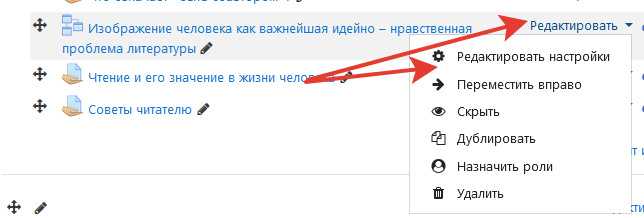 В режиме редактирования курса вменю «Редактировать» команда«Редактировать настройки»
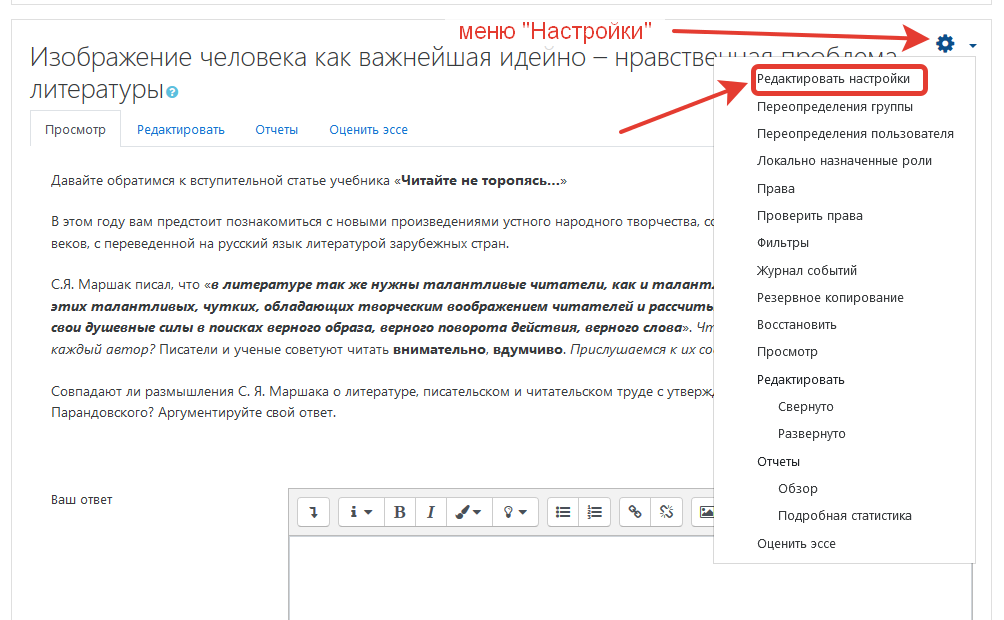 В открытой лекции в меню «Настройки» команда «Редактировать настройки»
Настройка лекции (редактирование настроек)
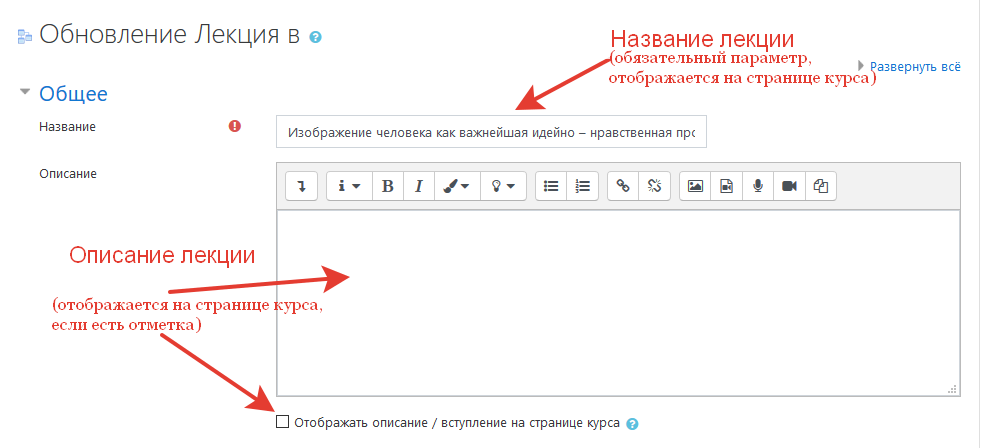 Настройка лекции (редактирование настроек)
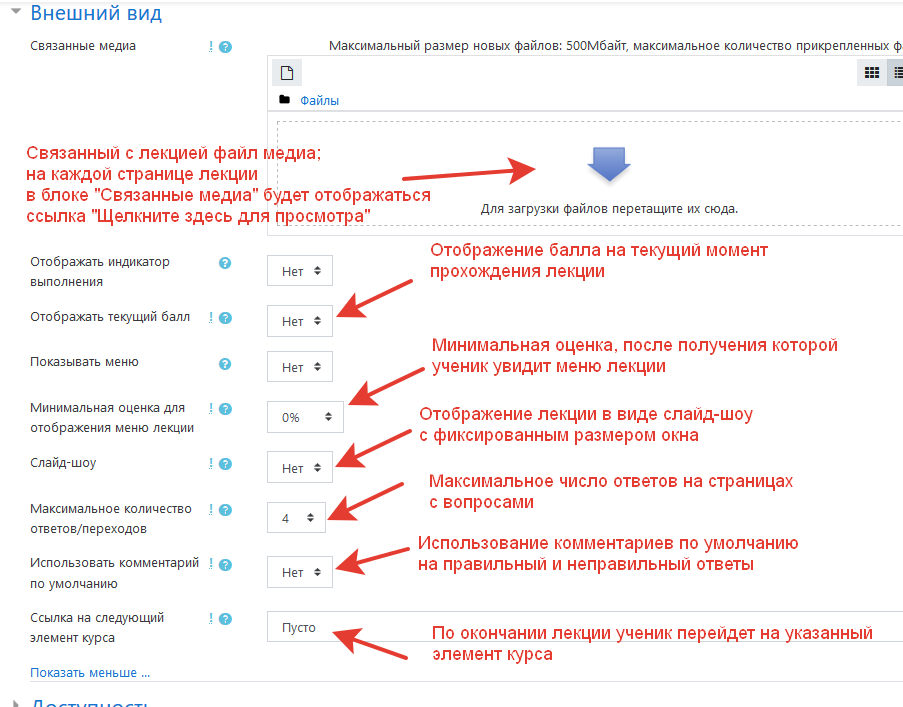 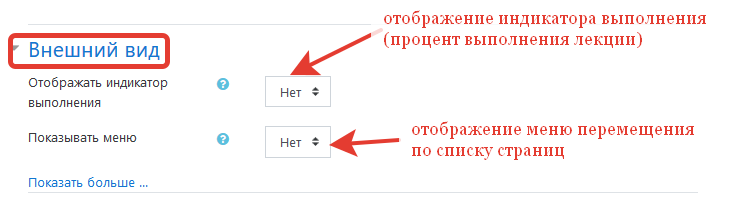 Настройка лекции (редактирование настроек)
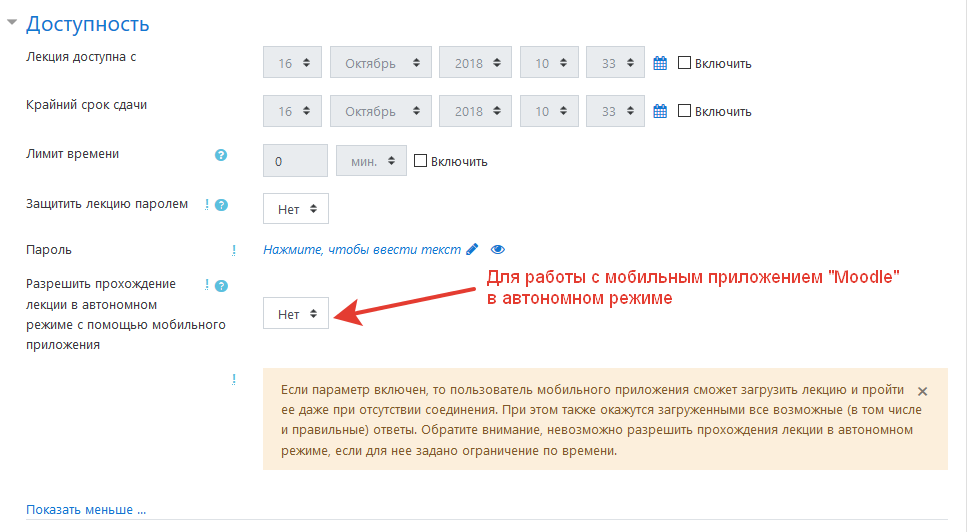 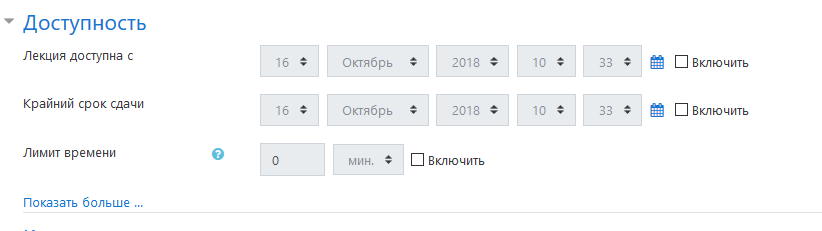 Настройка лекции (редактирование настроек)
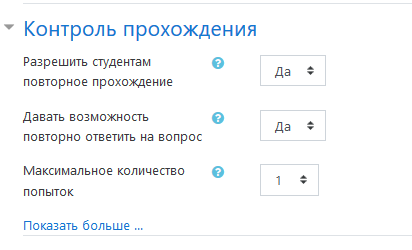 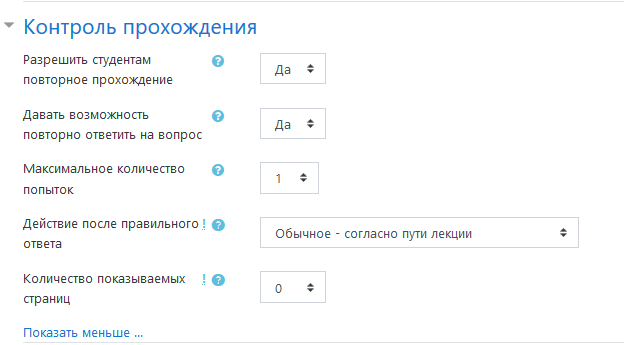 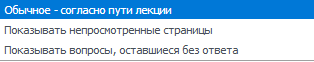 Настройка лекции (редактирование настроек)
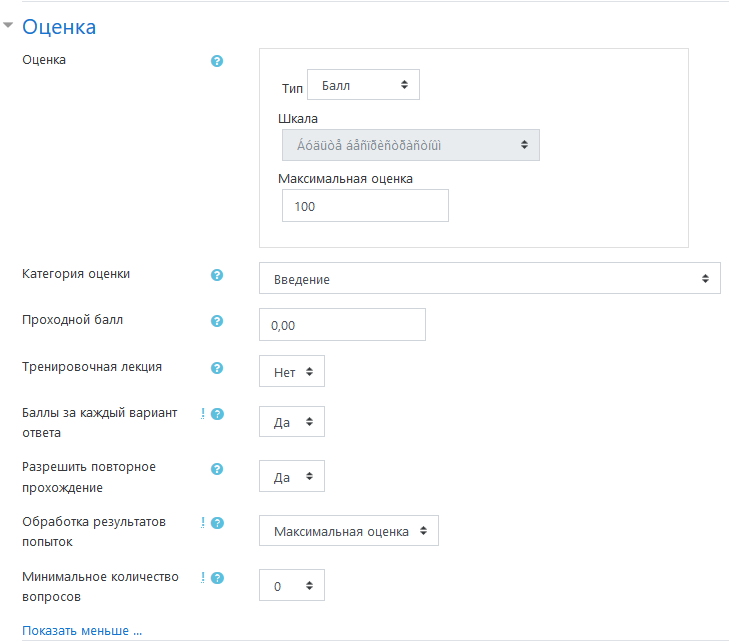 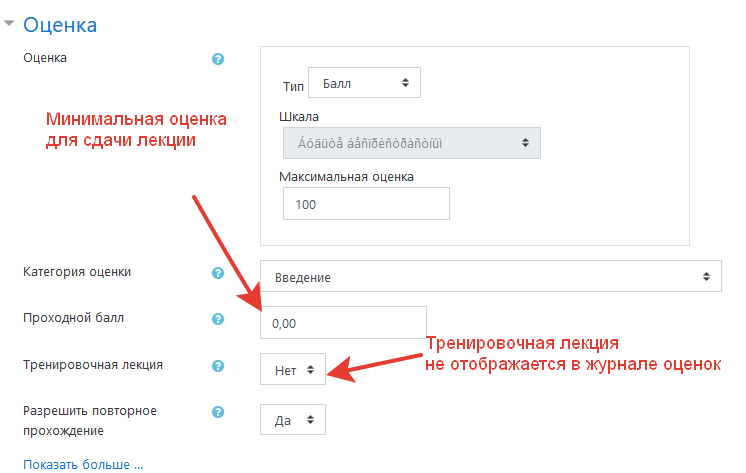 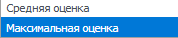 Настройка лекции (редактирование настроек)
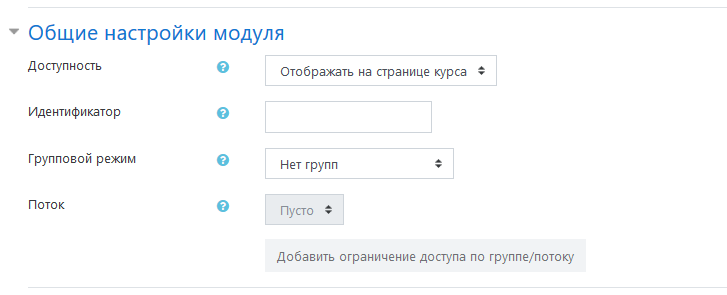 Настройка лекции (редактирование настроек)
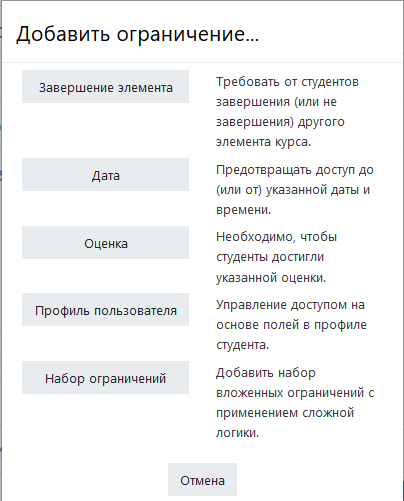 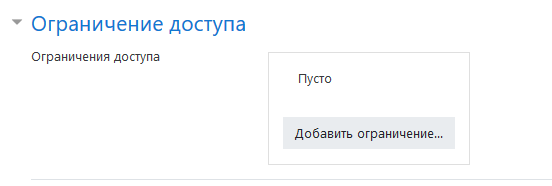 Настройка лекции (редактирование настроек)
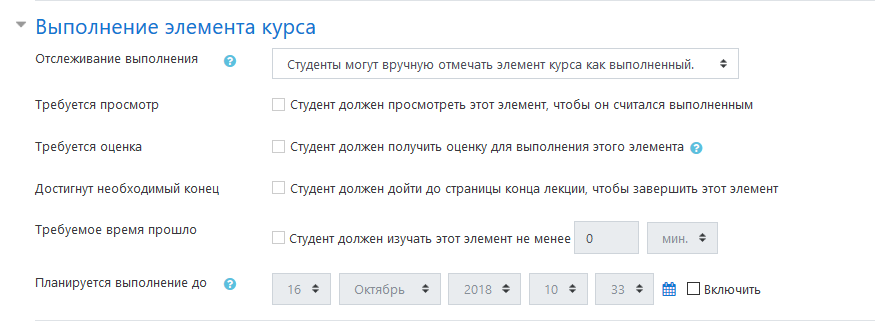 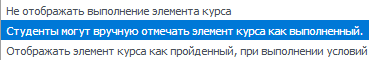 Режимы работы с лекцией (вкладки)
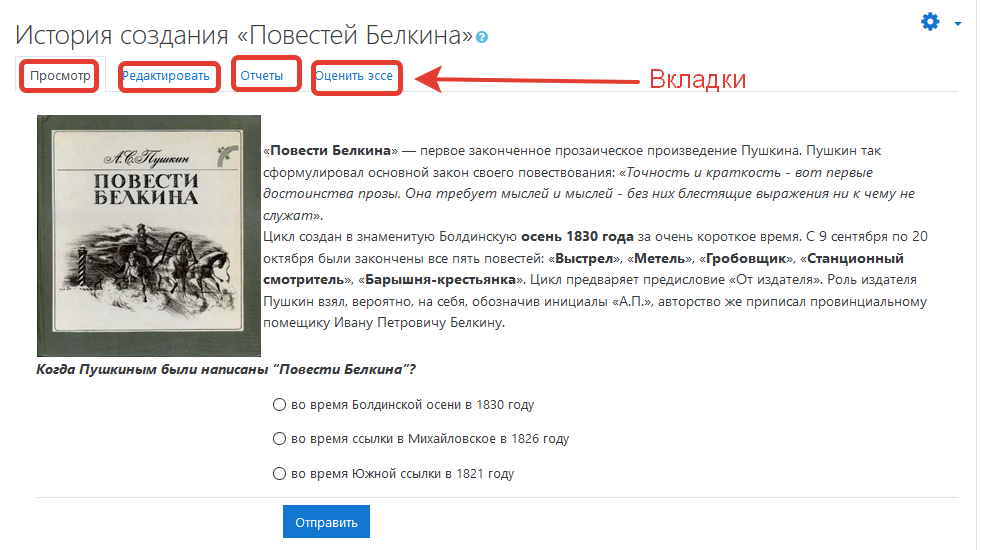 Режимы работы с лекцией. Вкладка «Редактировать»
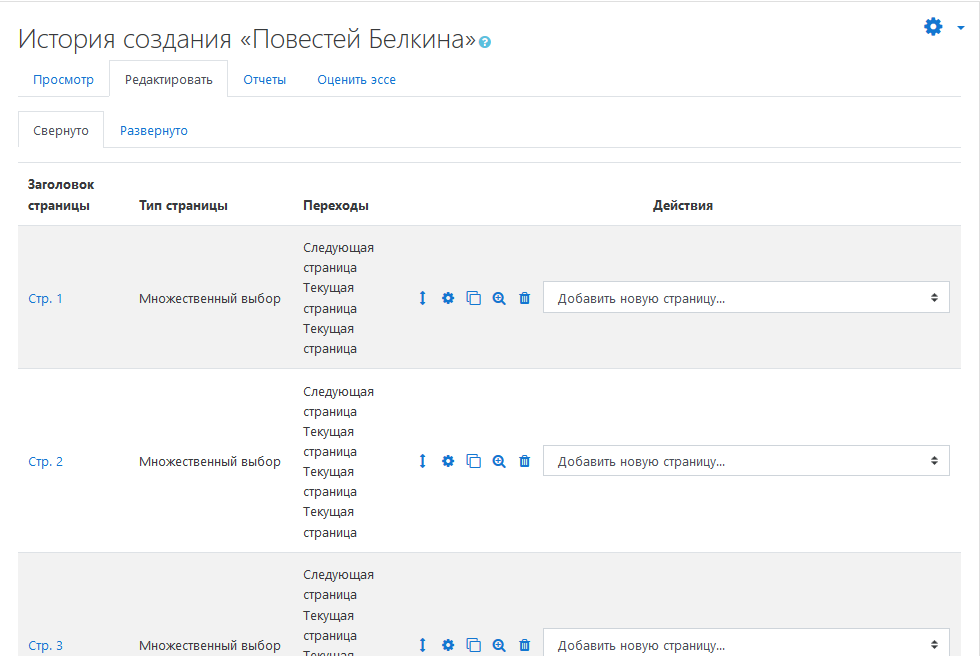 Редактировать
Просмотреть
Удалить
Дублировать
Переместить
Режимы работы с лекцией. Вкладка «Редактировать»
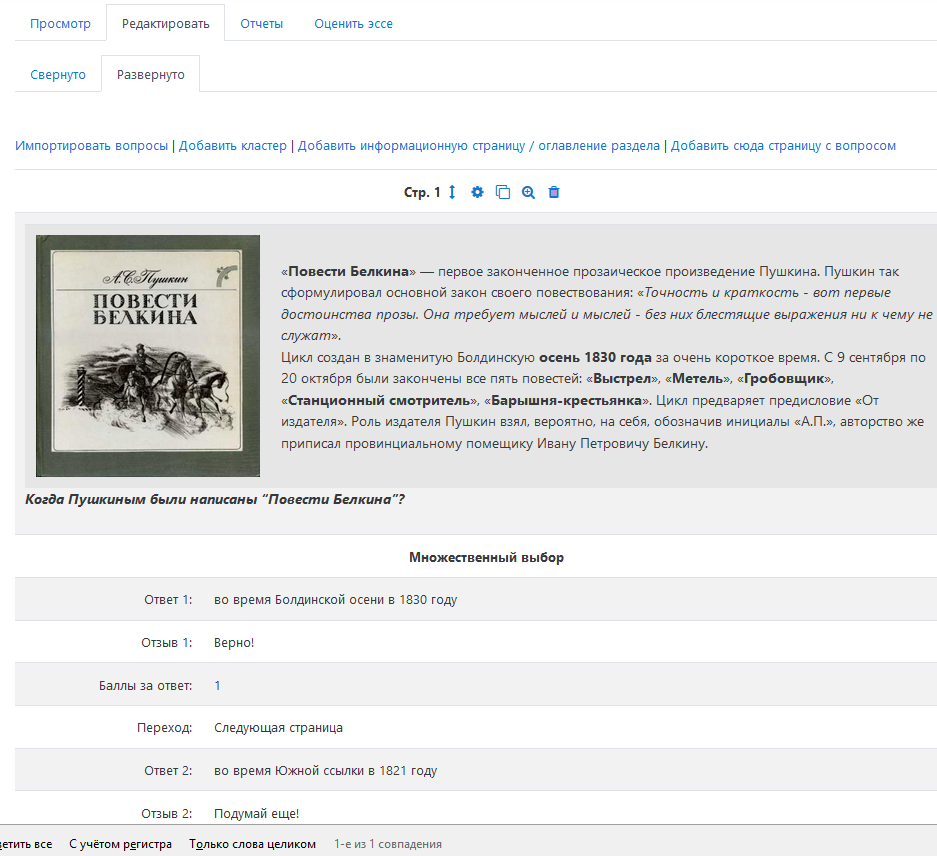 Вставка новой страницы
Заголовок страницы
Действия над страницей
Содержание страницы
Тип страницы
Переходы
Режимы работы с лекцией. Вкладка «Отчеты»
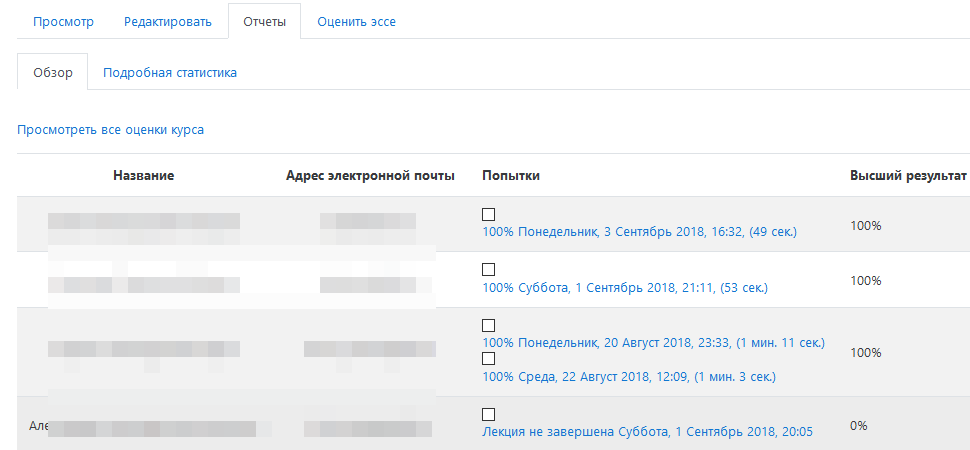 Переход к журналу курса
Данные учащихся (ФИО и email)
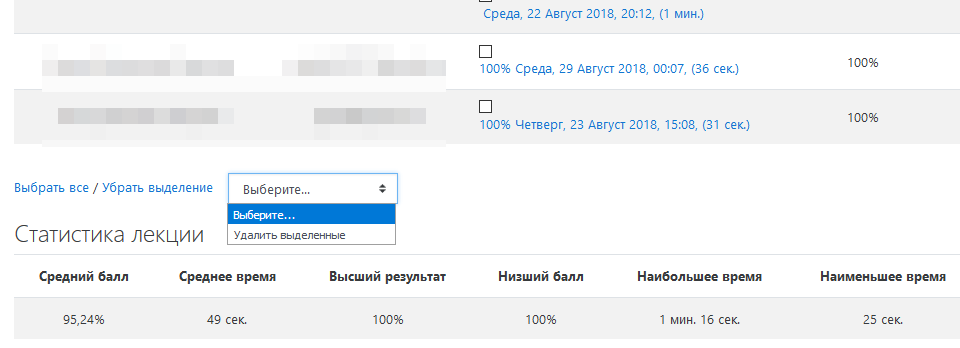 Удаление выбранных отчетов
Режимы работы с лекцией. Вкладка «Отчеты»
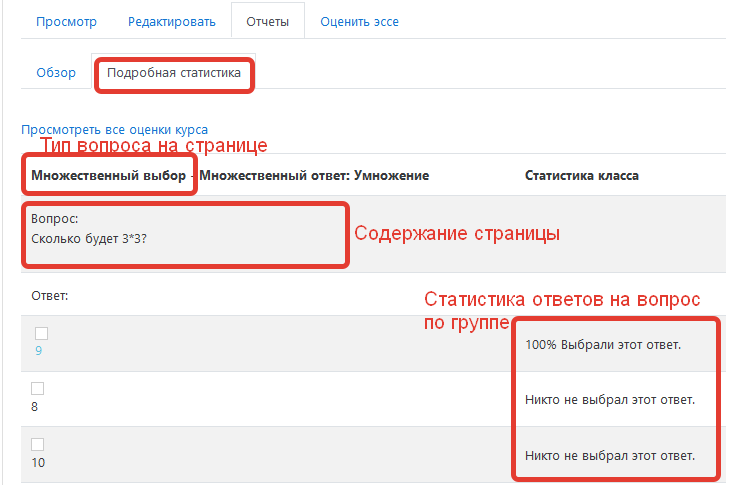 Режимы работы с лекцией. Вкладка «Оценить эссе»
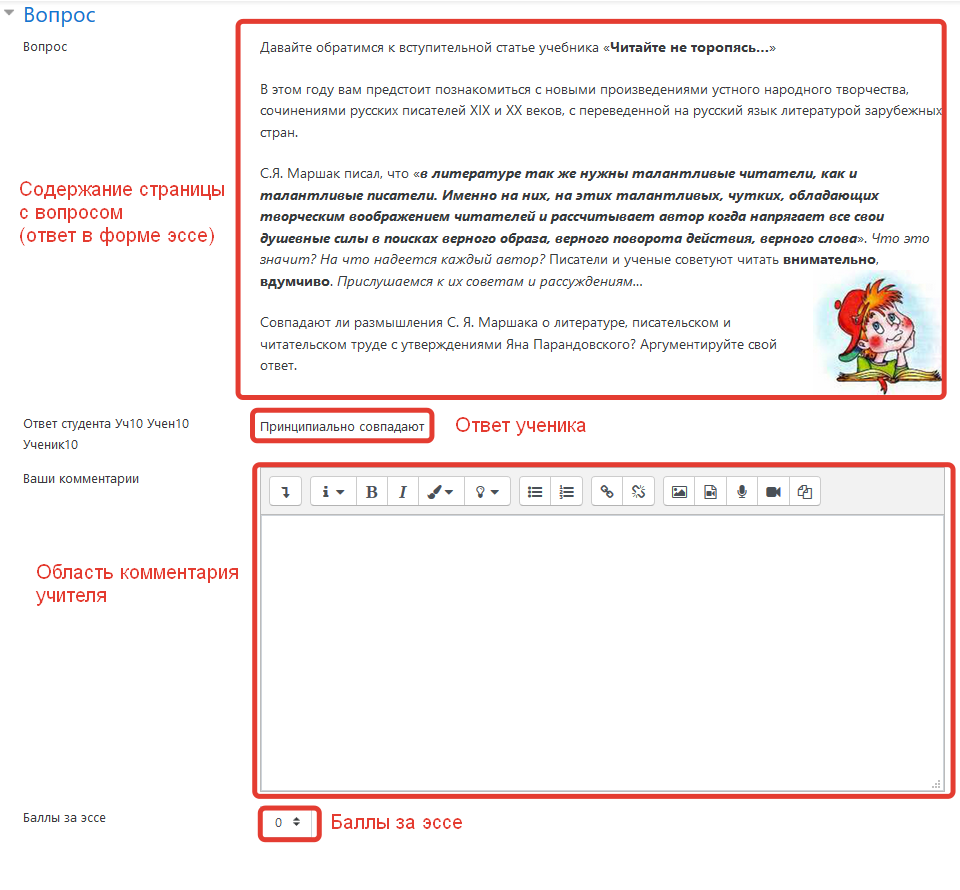 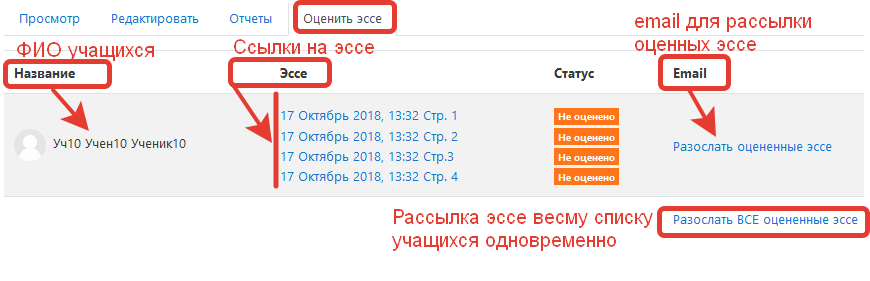 Вставка новых страниц в лекцию
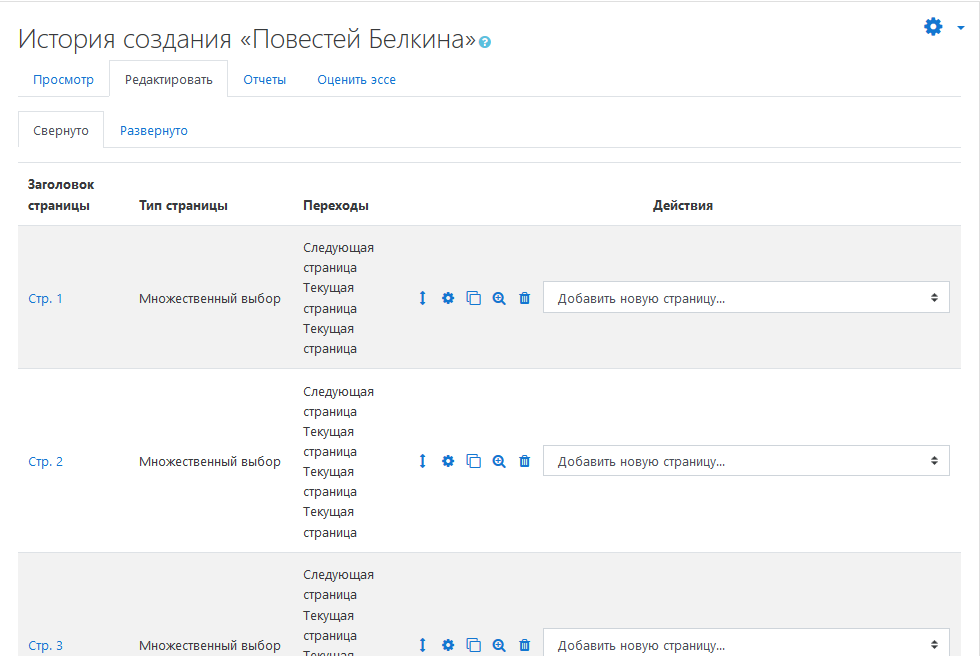 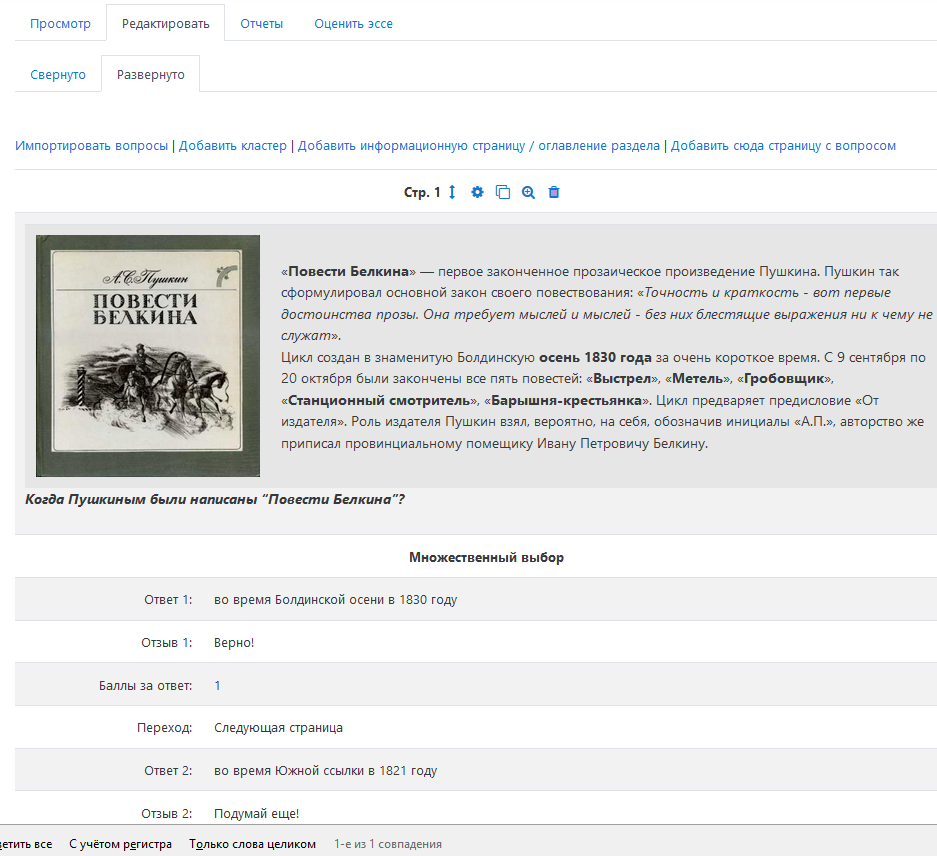 Вставка информационных страниц
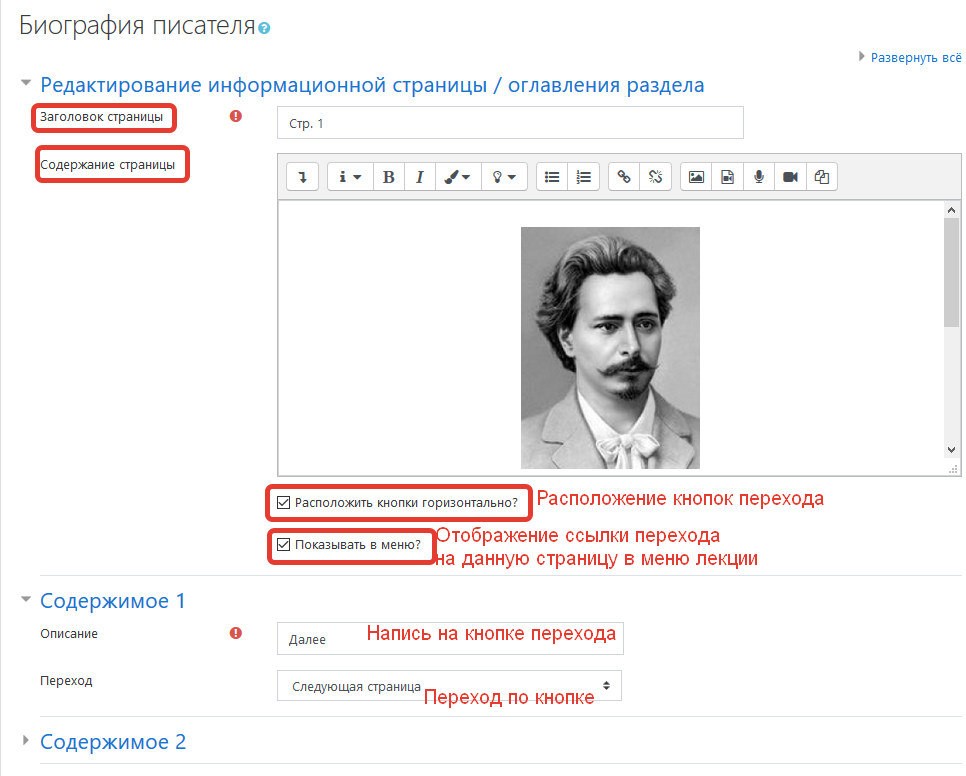 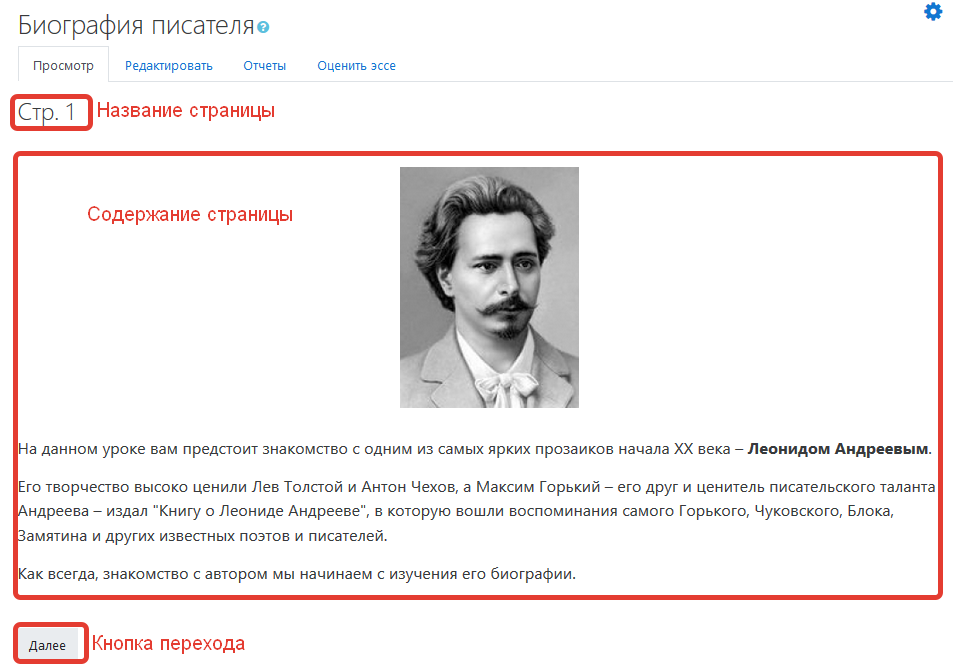 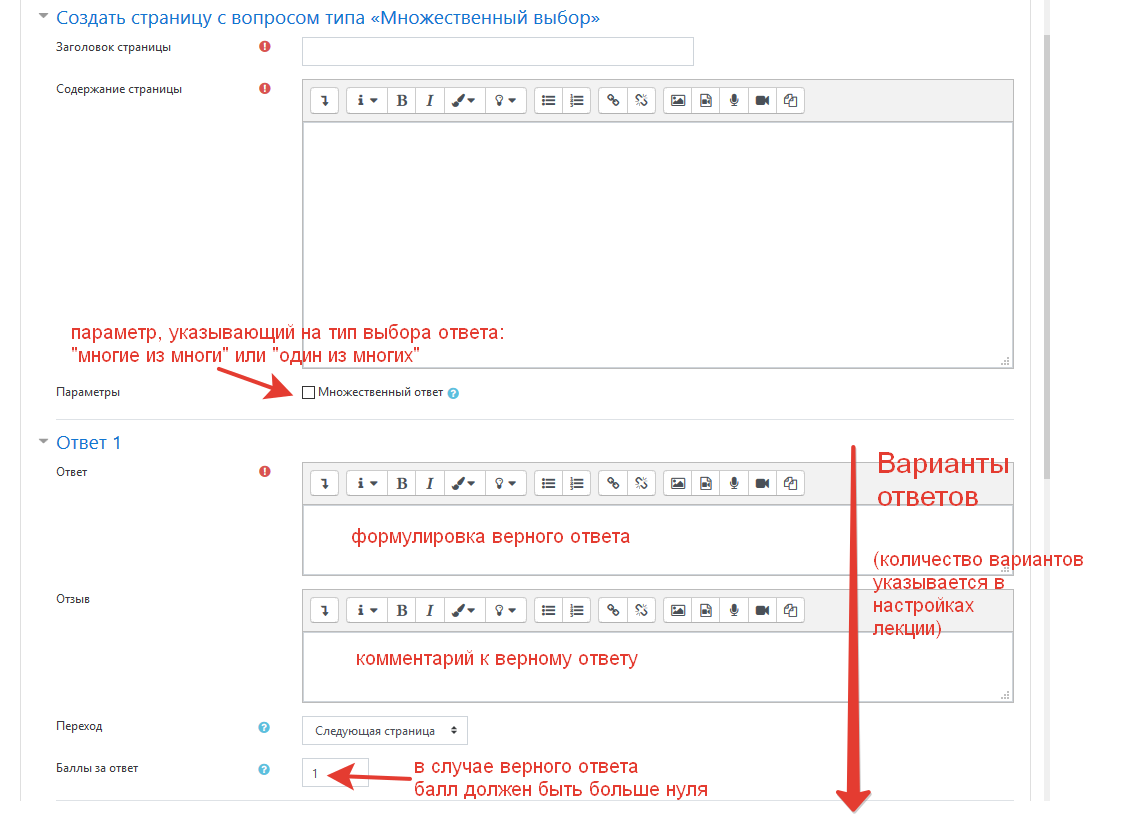 Вставка страниц с вопросом
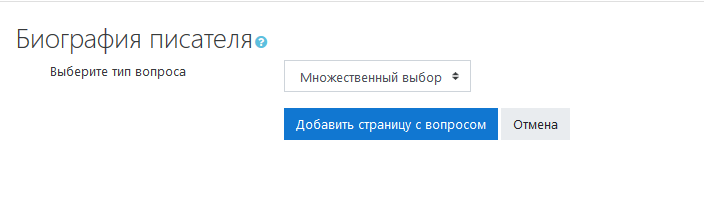 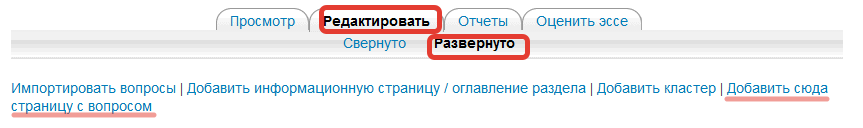 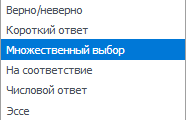 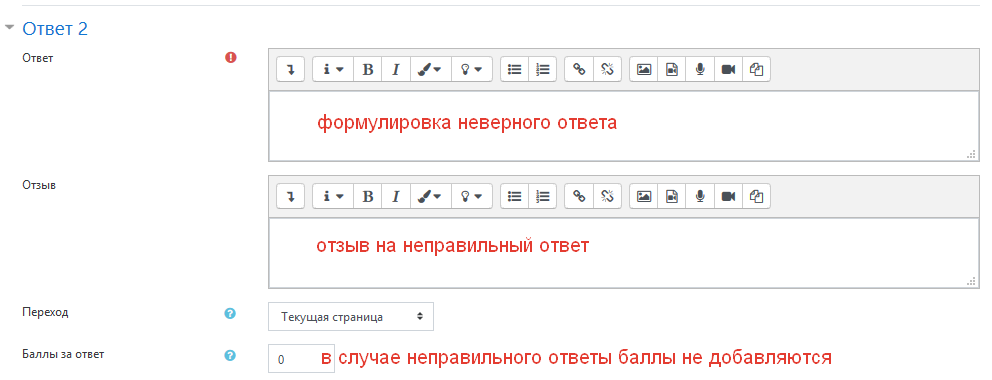